Effect of b-tagging Scale Factors on Mbb invariant mass distribution
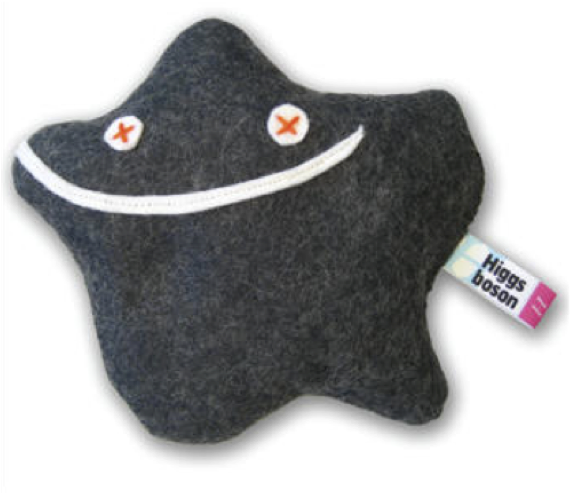 Ricardo Gonçalo
The problem
B-tagging scale factors enter the analysis as a weight for each b-jet, and depends on the jet pT
The event weight is taken as the product of the two weights (there are 2 b-jets per event)
This introduces a distortion in the jet pT distribution, where some pT regions become enhanced
Since m(bb) depends on jet pT this potentially introduces a distortion on the shape of the selected sample
This may be important since we are looking for a small excess in the form of a wide peak in the m(bb) distribution
We have a proposed way to deal with this effect by averaging the b-tagging scaling factors and propagating the factor uncertainties, which are used as systematic uncertainties
This small toy-Monte Carlo study tries to evaluate the size of this distortion
Ricardo Goncalo
HSG5 H->bb
2
B-tagging scaling factors
The MC11b scaling factors at present show little evidence of a pT dependence
But such a dependence would clearly be possible
New factors to be released also as a function of η
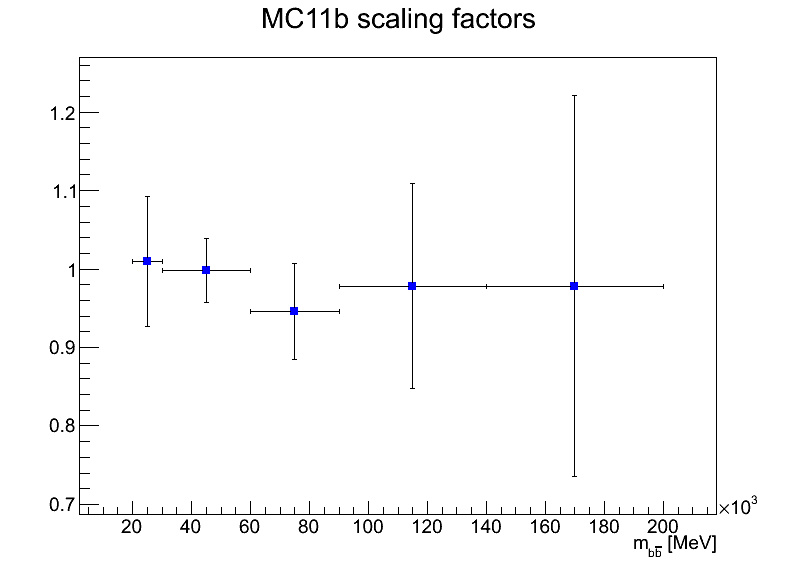 Ricardo Goncalo
HSG5 H->bb
3
Toy Monte Carlo Study
Toy MC to study the effect of  b-tag scale factors
Caveat: first study done with di-photon MC kinematics – a look at bb background later
Sample pT and η of leading and subleading b-jets
Generate flat φlead b-jet and flat mass distribution
Calculate φsublead b-jet to be consistent with generated mass (and reject unphysical solutions
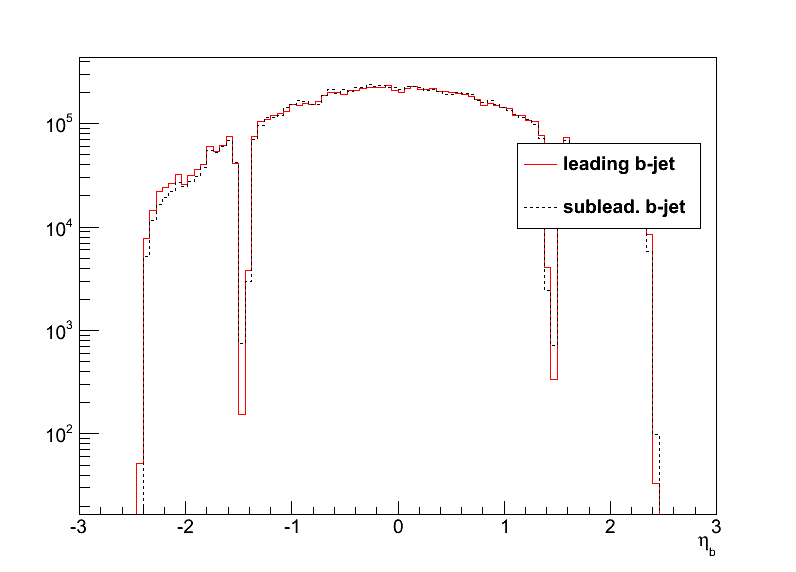 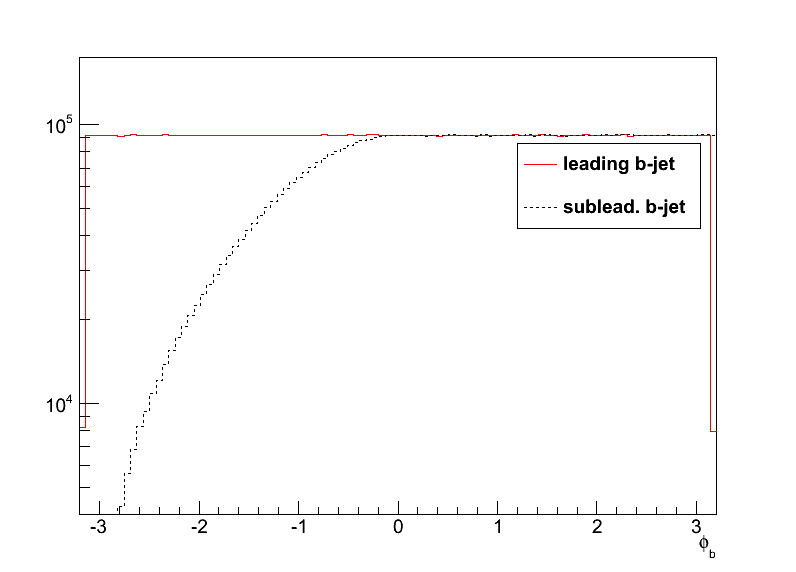 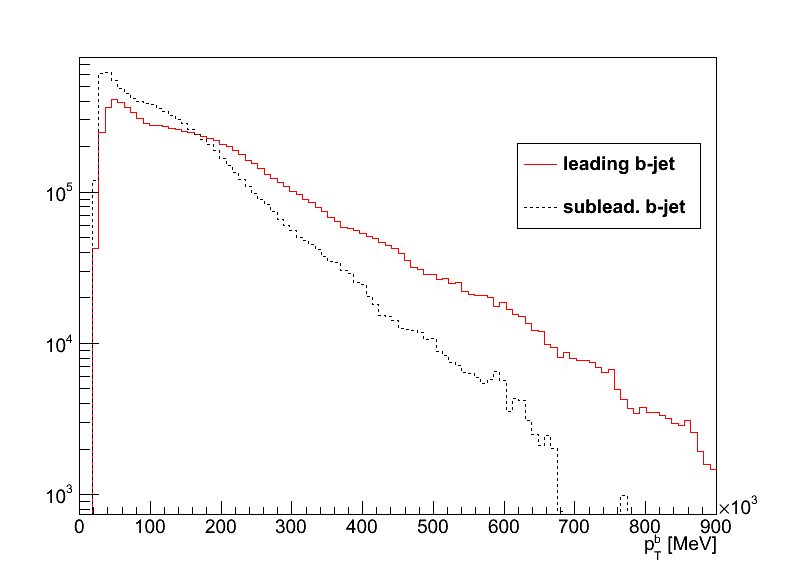 Ricardo Goncalo
HSG5 H->bb
4
Effect of MC11b scaling factors
Scaling factors applied as a statistical weight for each b-jet Wb1 and Wb2 (Wb=1 for pTb>200GeV)
Event weight is product Wb1 x Wb2
The reweighting causes a distortion in the flat invariant mass distribution (plus constant term)
The distortion is small, but then so is our signal compared to the background
May be more serious if width comparable to mbb resolution, as in our case (σm(bb)≈20GeV)
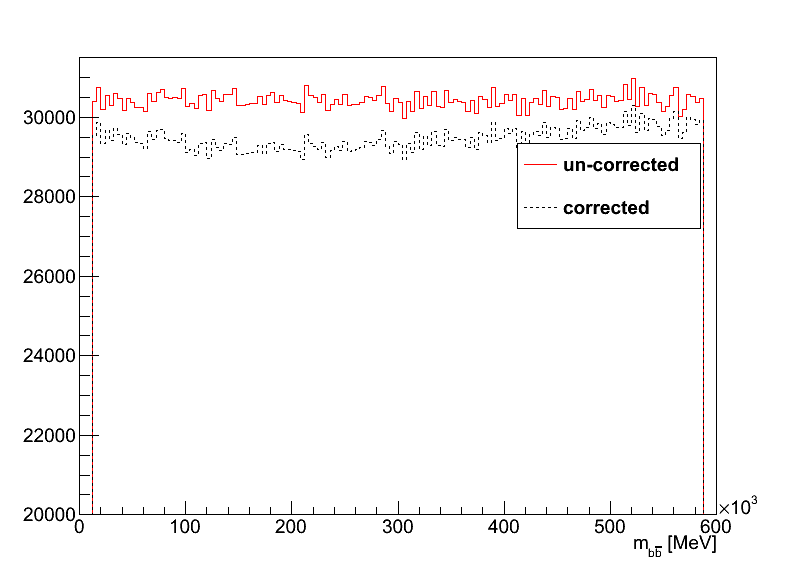 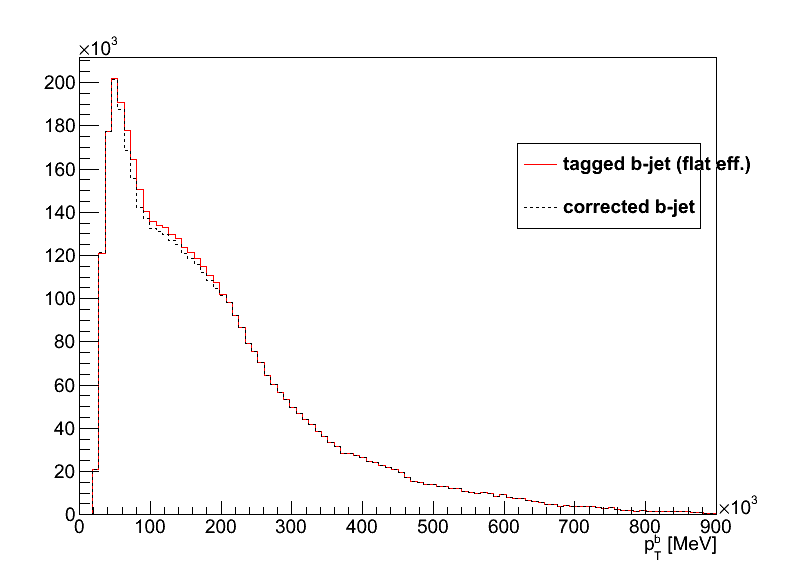 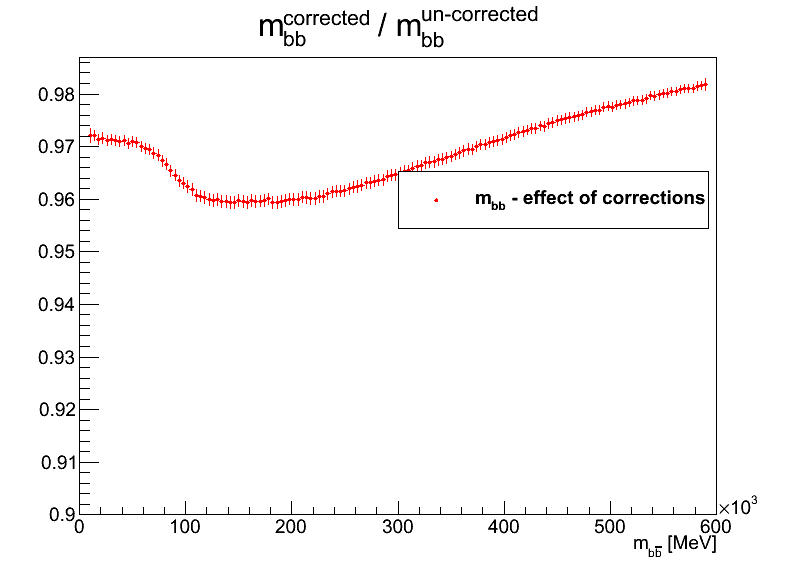 Ricardo Goncalo
HSG5 H->bb
5
Binning effect?
To see whether this is an effect of the binning, fitted scaling factors (SF) with a parabola (and Wb=1 for pTb>200GeV)
Still get similar distortion => not (only) binning effect (notice lower statistics)
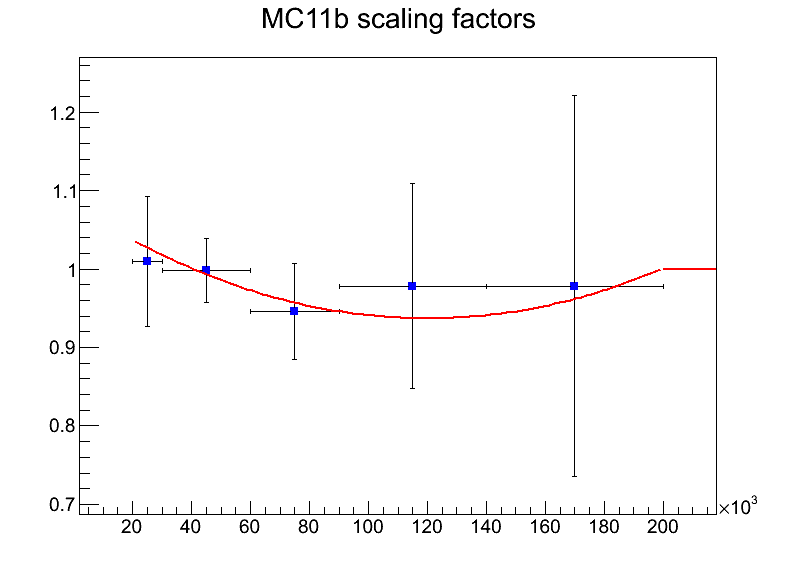 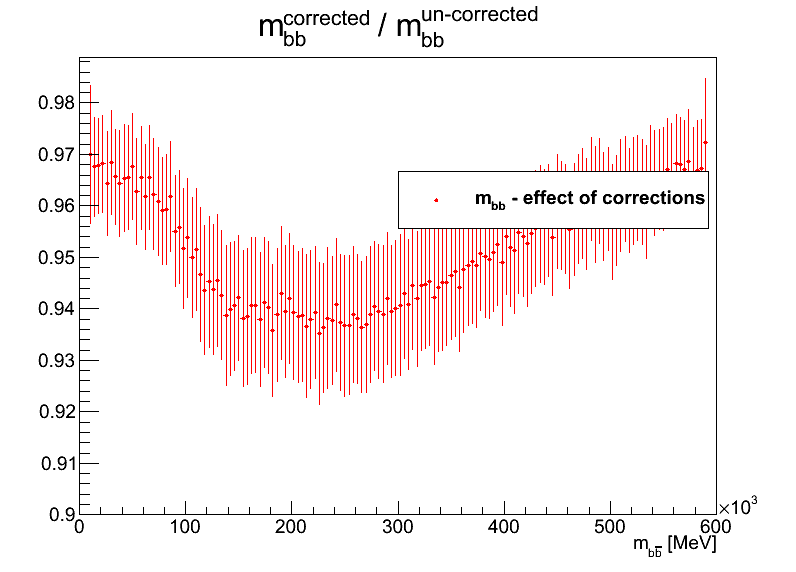 Ricardo Goncalo
HSG5 H->bb
6
Effect of our averaging procedure
We use the average of the scale factors (0.9865) and propagate the errors taking into account bin-to-bin correlations

Small effect still visible (bottom right) looking at wide mass range

But very smooth compared to the horizontal with of our signal peak
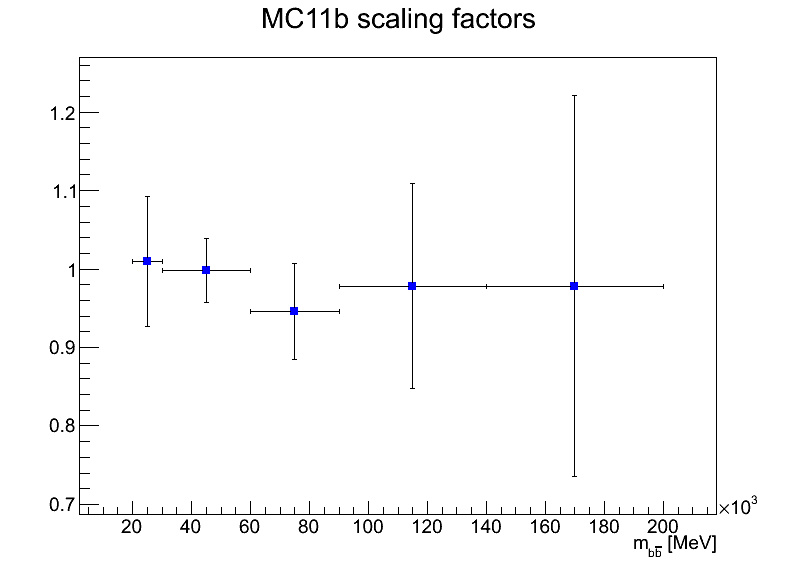 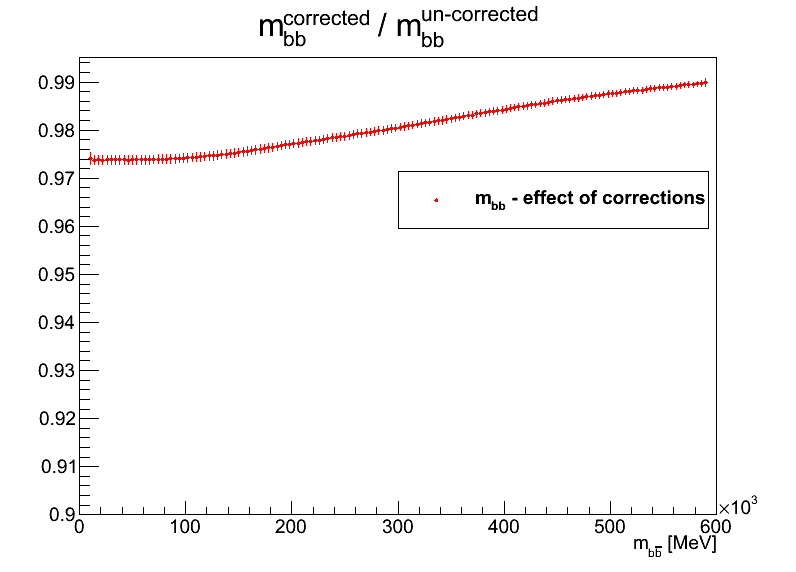 Ricardo Goncalo
HSG5 H->bb
7
Using different input kinematics
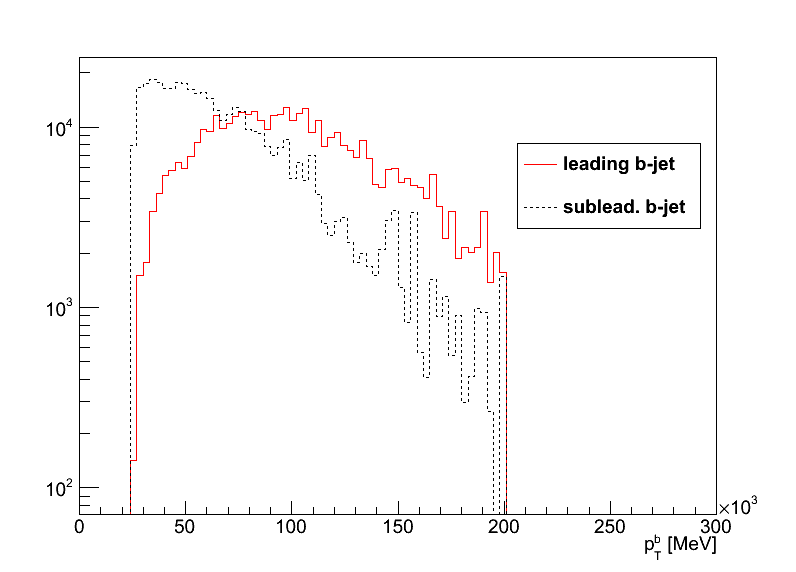 Re-did some plots with b-tagged jets from W+bb and top backgrounds
Jet pT cutoff at 200GeV
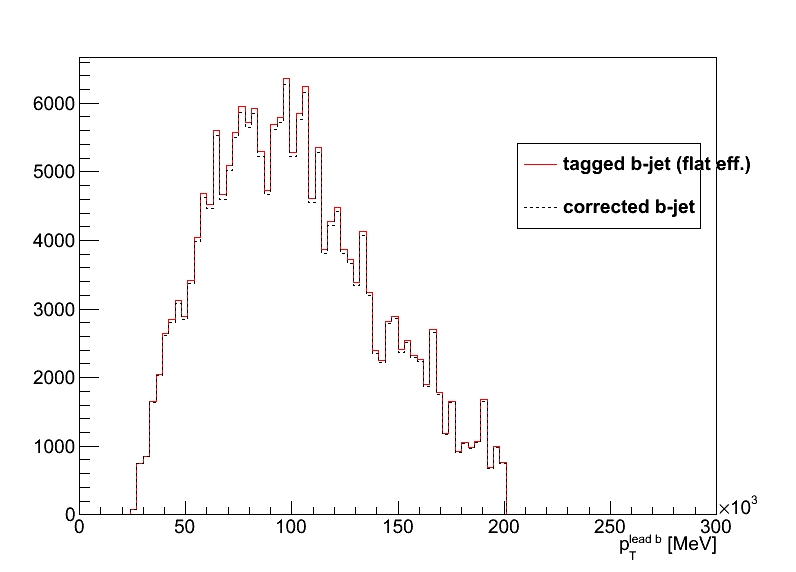 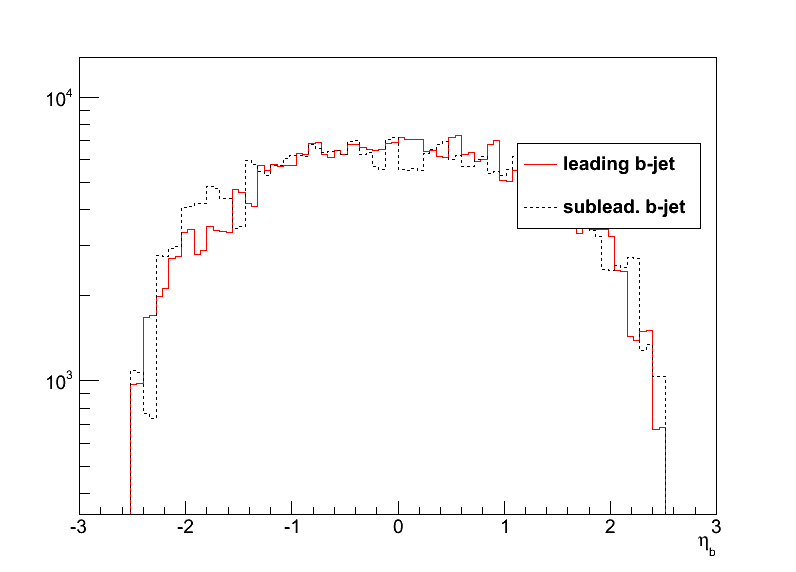 Ricardo Goncalo
HSG5 H->bb
8
Results using background kinematics
Basically same conclusion:
MC11b scaling factors distort mass distribution (top right)
Even if a parametrization is used (bottom right)
Our averaging procedure removes shape distortion (bottom left) – note zero distortion in this case only due to jet pT cutoff at 200 GeV!
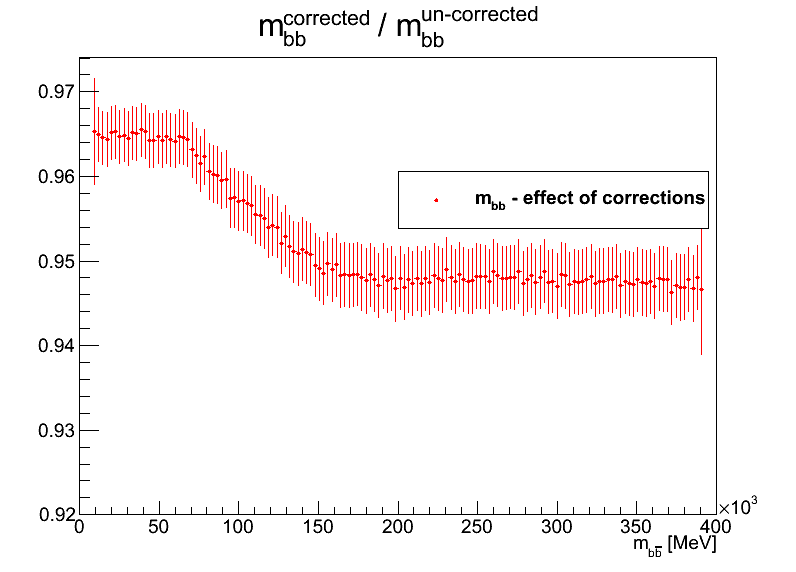 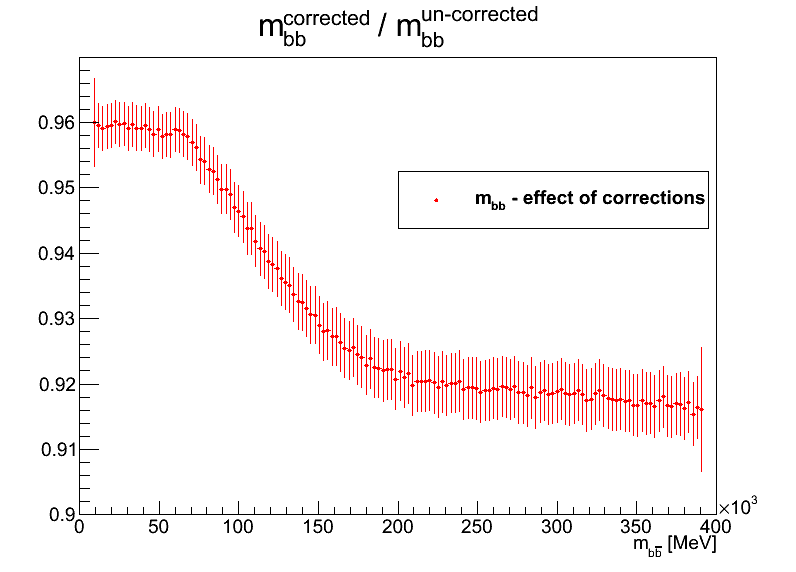 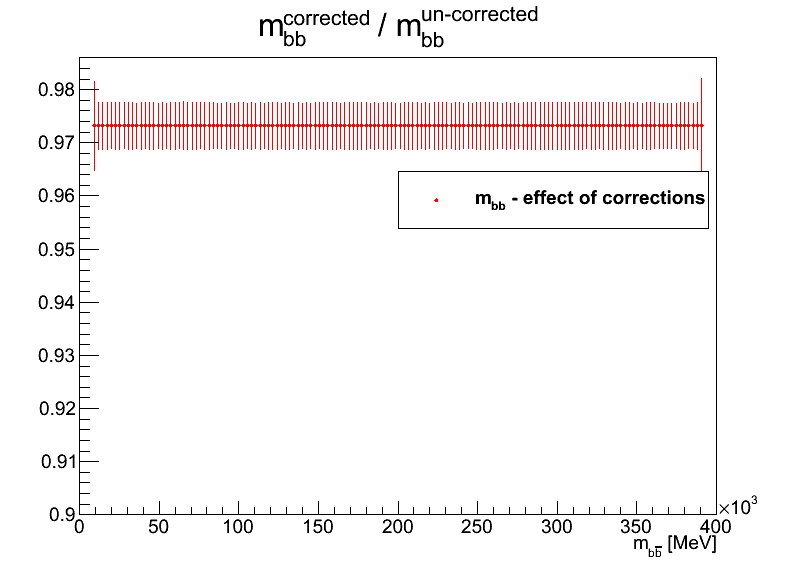 Ricardo Goncalo
HSG5 H->bb
9
Backup slides
Ricardo Goncalo
HSG5 H->bb
10
Cross checks
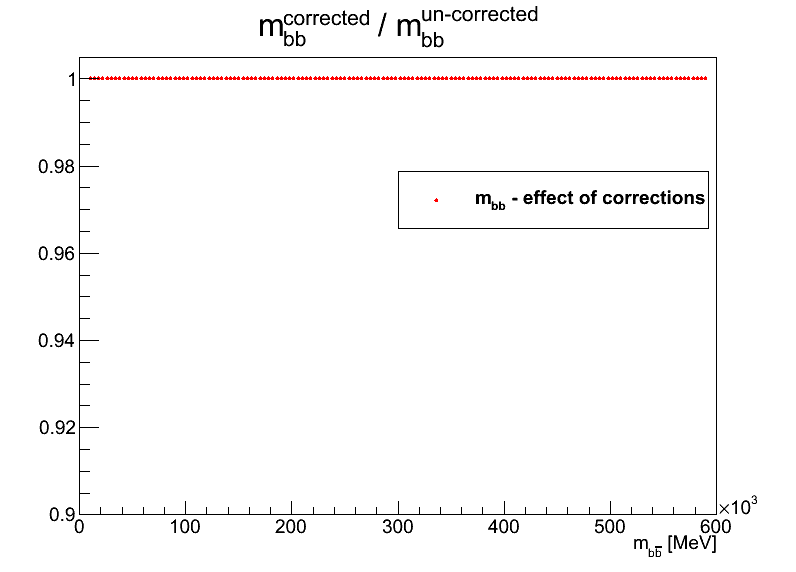 If all b-tagging scale factors are set to 1 there is no effect on the mass distribution, as expected (top right)
If they are all set to the average (0.9865) including for jets with pTb>200GeV, effect on mass is flat, also as expected (bottom right)
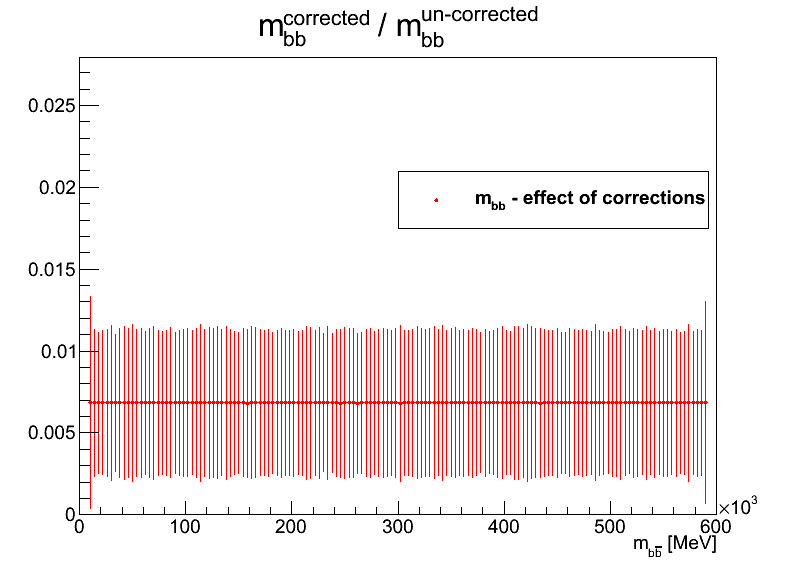 Ricardo Goncalo
HSG5 H->bb
11
Other scaling factors
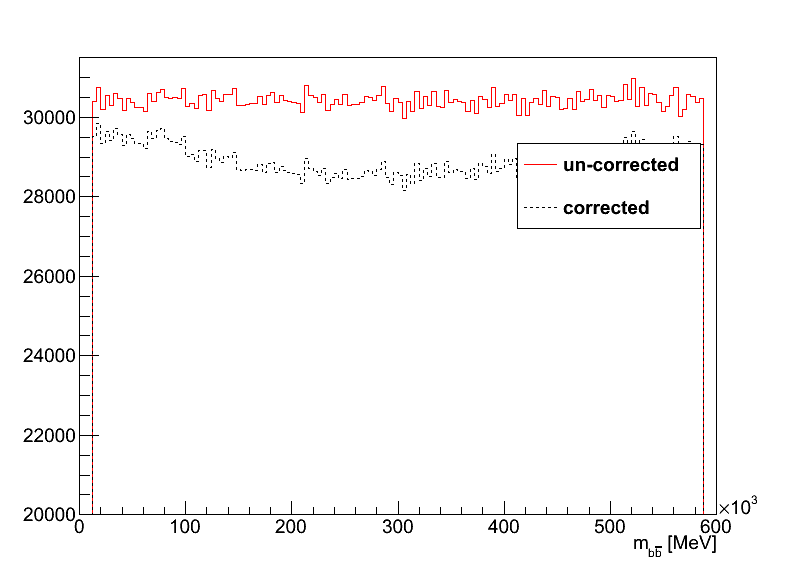 Using preliminary scaling factors from  MC11a (December 2011) get even larger effect
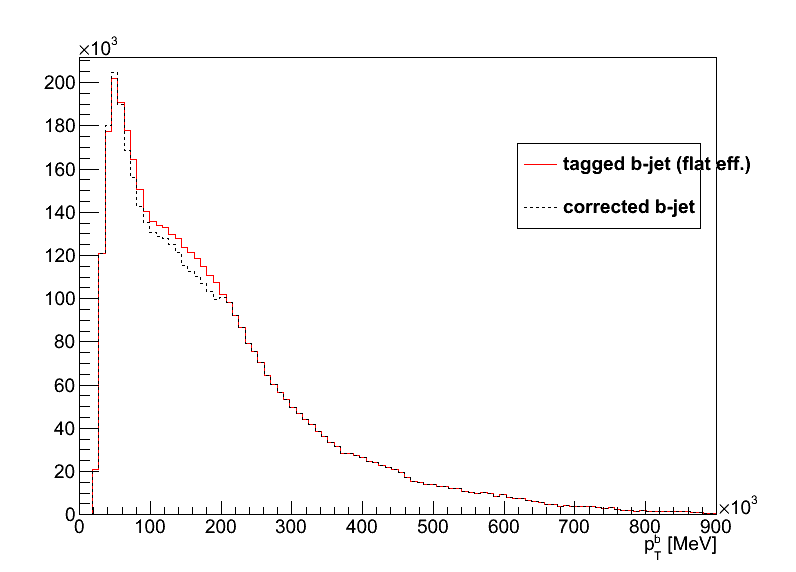 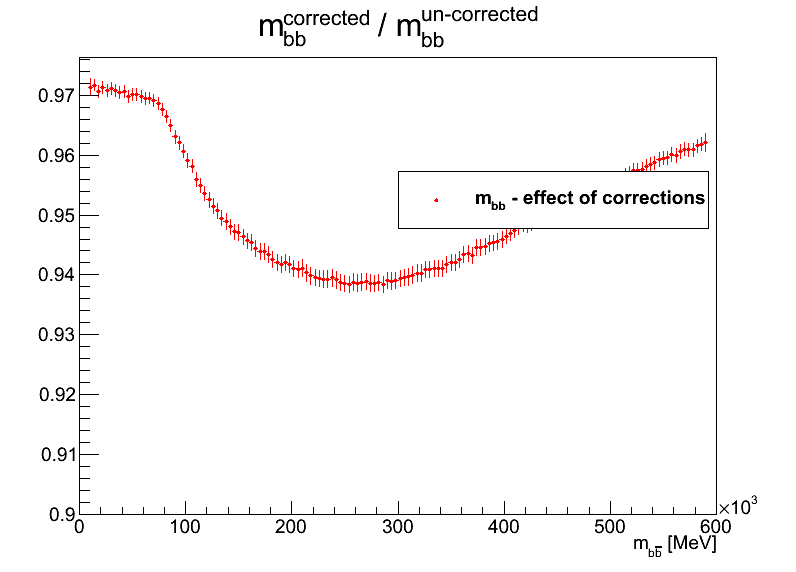 Ricardo Goncalo
HSG5 H->bb
12